МАТЕМАТИКА3.разред
Одређивање непознатог умањеника
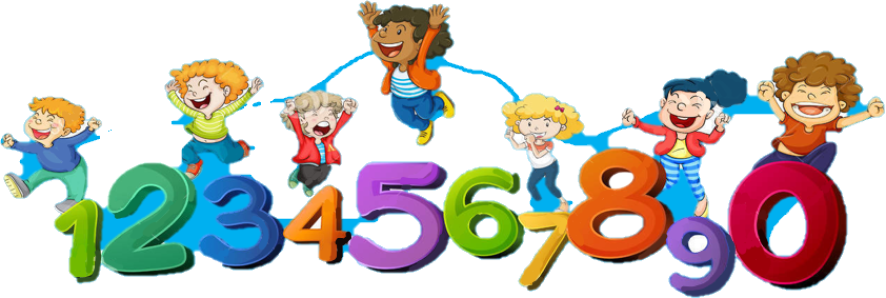 УМАЊЕНИК = РАЗЛИКА + УМАЊИЛАЦ
Израчунај умањеник, ако је умањилац 48, а разлика 27.

      Х – 48 = 27
      Х = 27 + 48
      Х = 75
      Провјера 75 – 48 = 27
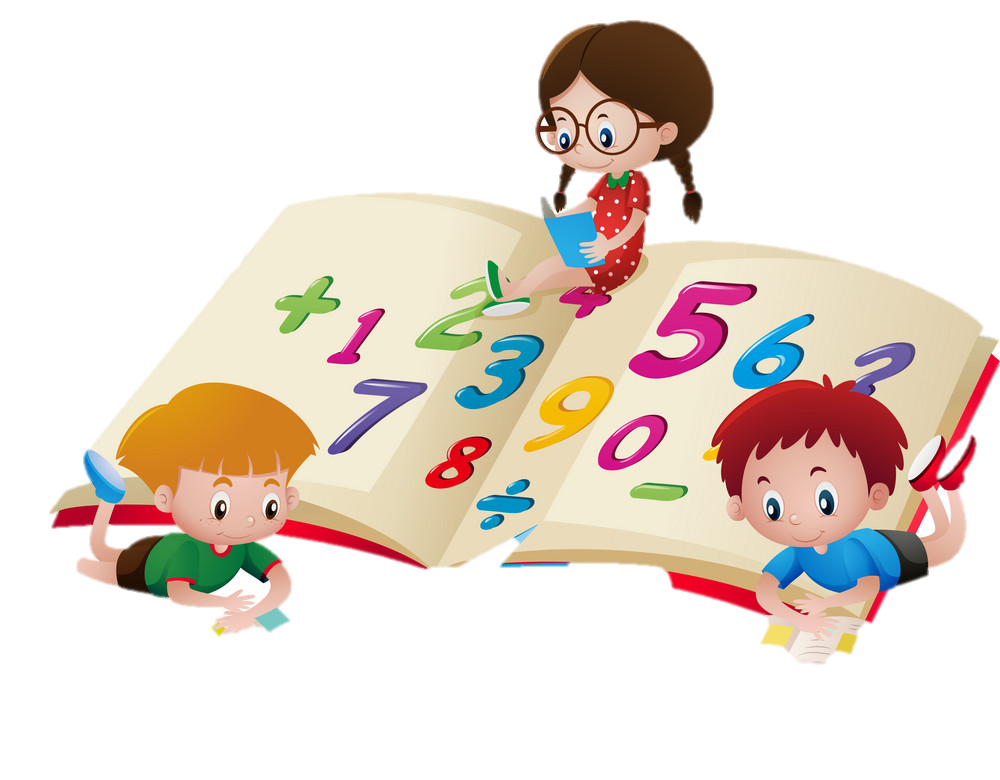 2. Ако ме умањиш за 34, остаће ти 29. Који сам ја број?
Х – 34 = 29
Х = 29 + 34
Х = 63
Пр. 63 – 34 = 29
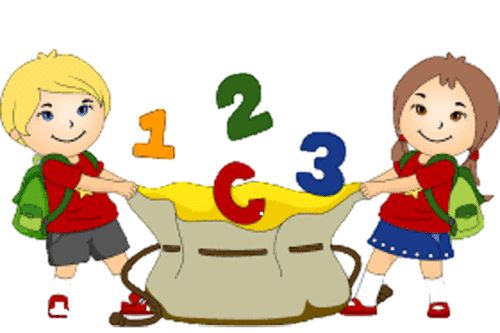 То је број 63.
3.Ако замишљени број умањиш за 18, добићеш број 50.   Који је број замишљен?
Х – 18 = 50
Х = 50 + 18
Х = 68
Пр. 68 – 18 = 50
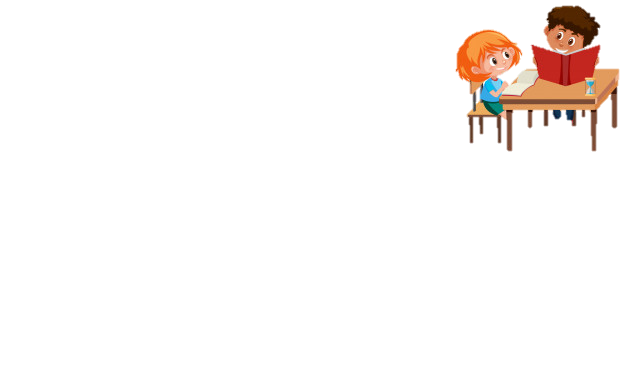 Замишљени број је 68.
4. Бака Љиља је испекла крофне. Јован је појео 14 крофни и остало је 35. Колико је крофни бака испекла?
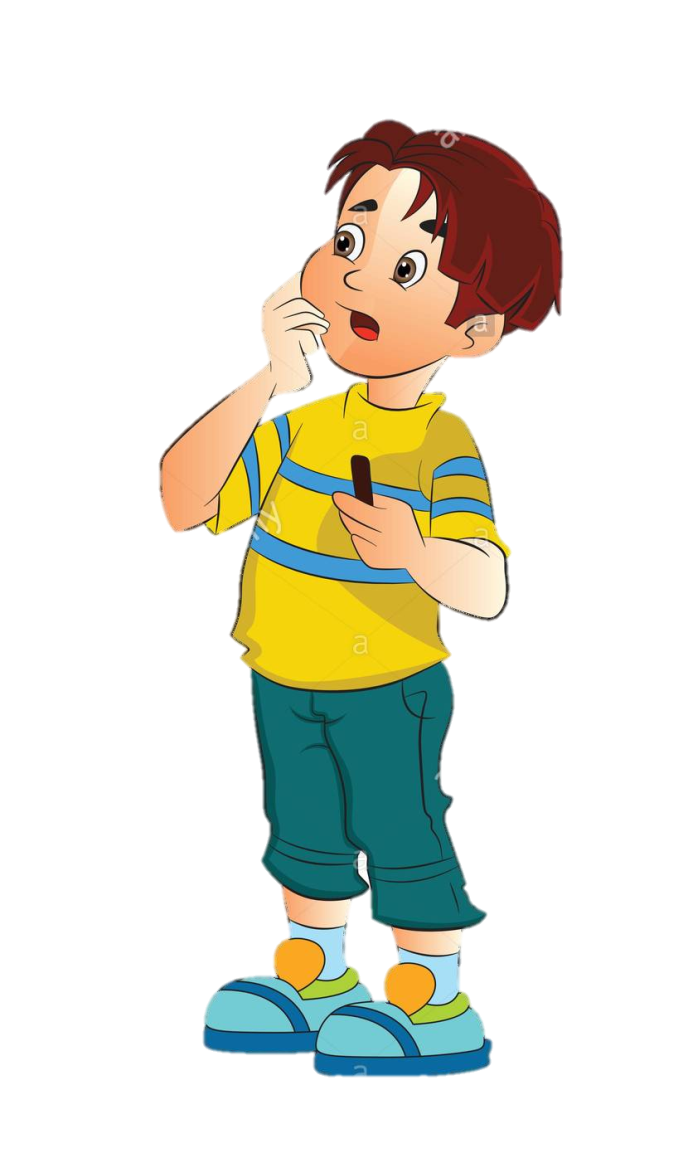 Х – 14 = 35
Х = 35 +14
Х = 49
Пр. 49 – 14 = 35
Бака је испекла 49 крофни.
Задаци за самосталан рад
Израчунај!    X - 27 = 40                 Х – 15 = 39
Ако од замишљеног броја одузмемо број 44, добићемо 56. Који смо број замислили?	
3. Ако ме умањиш за 34, остаће ти 58. Који сам ја број?
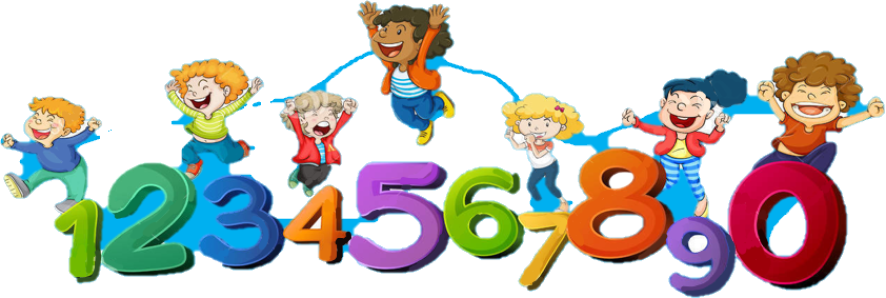